Vanderbilt’s Pick Up Program
Keegan Osinskikeegan.osinski@vanderbilt.edu
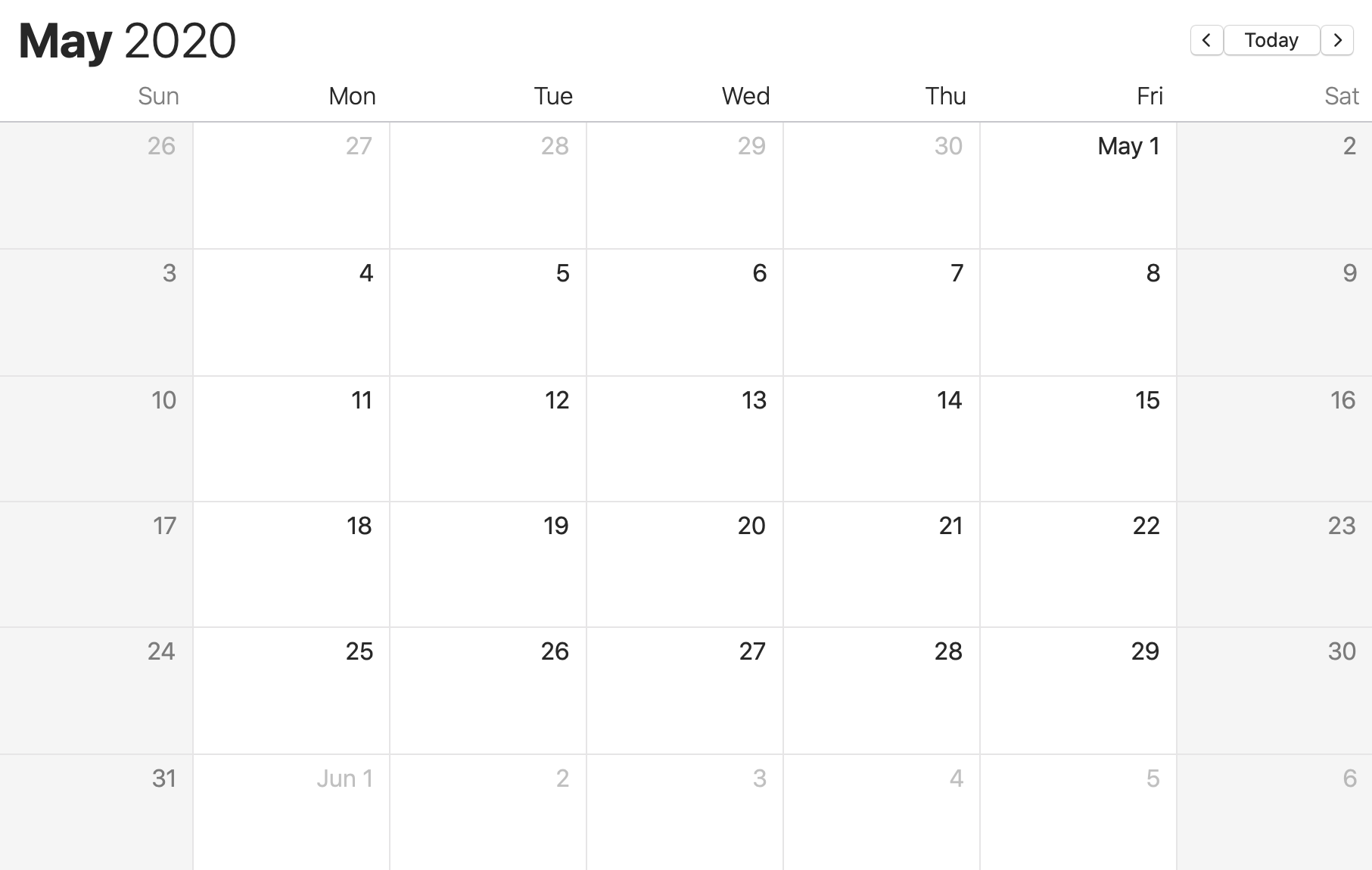 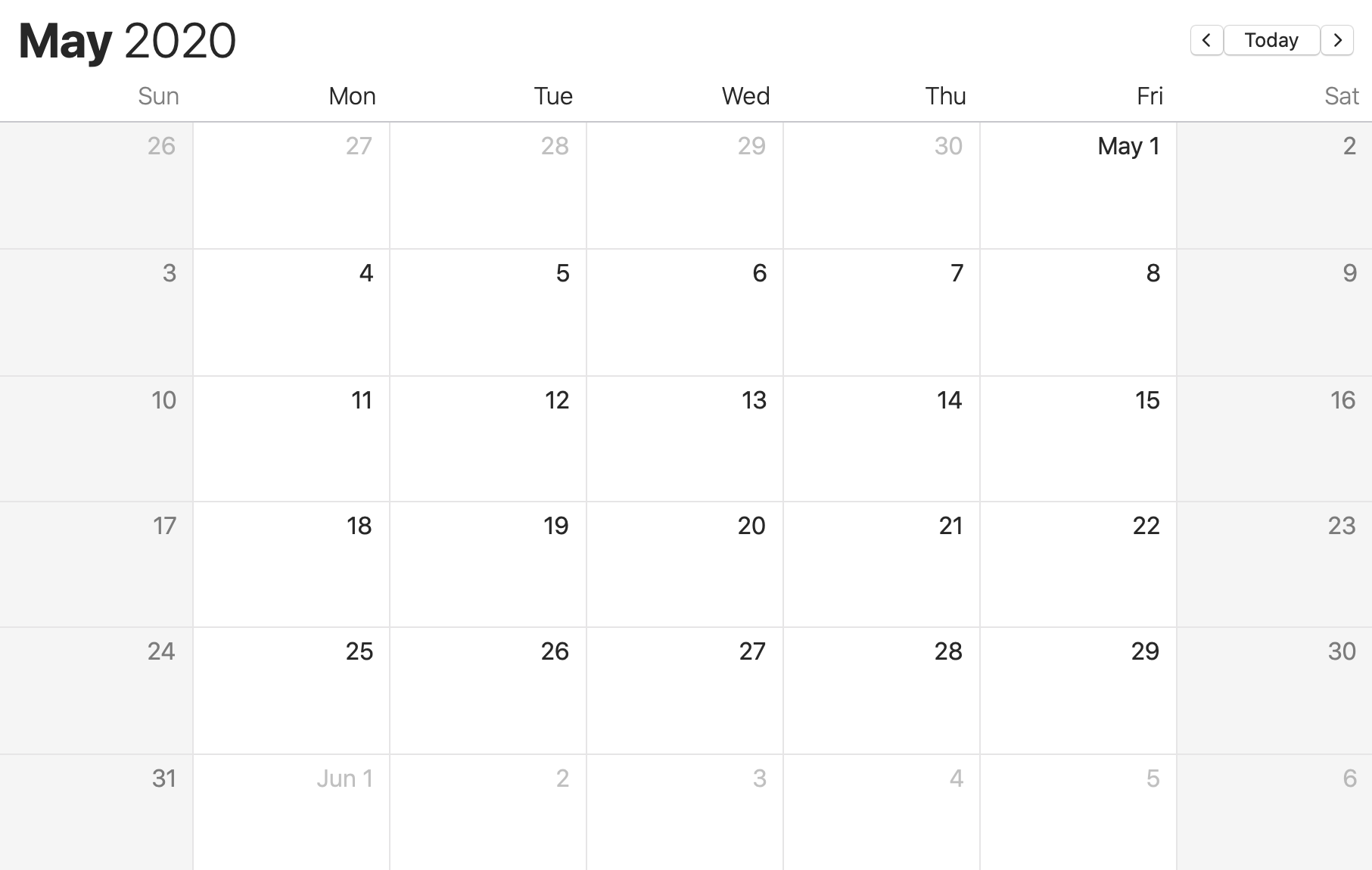 😅
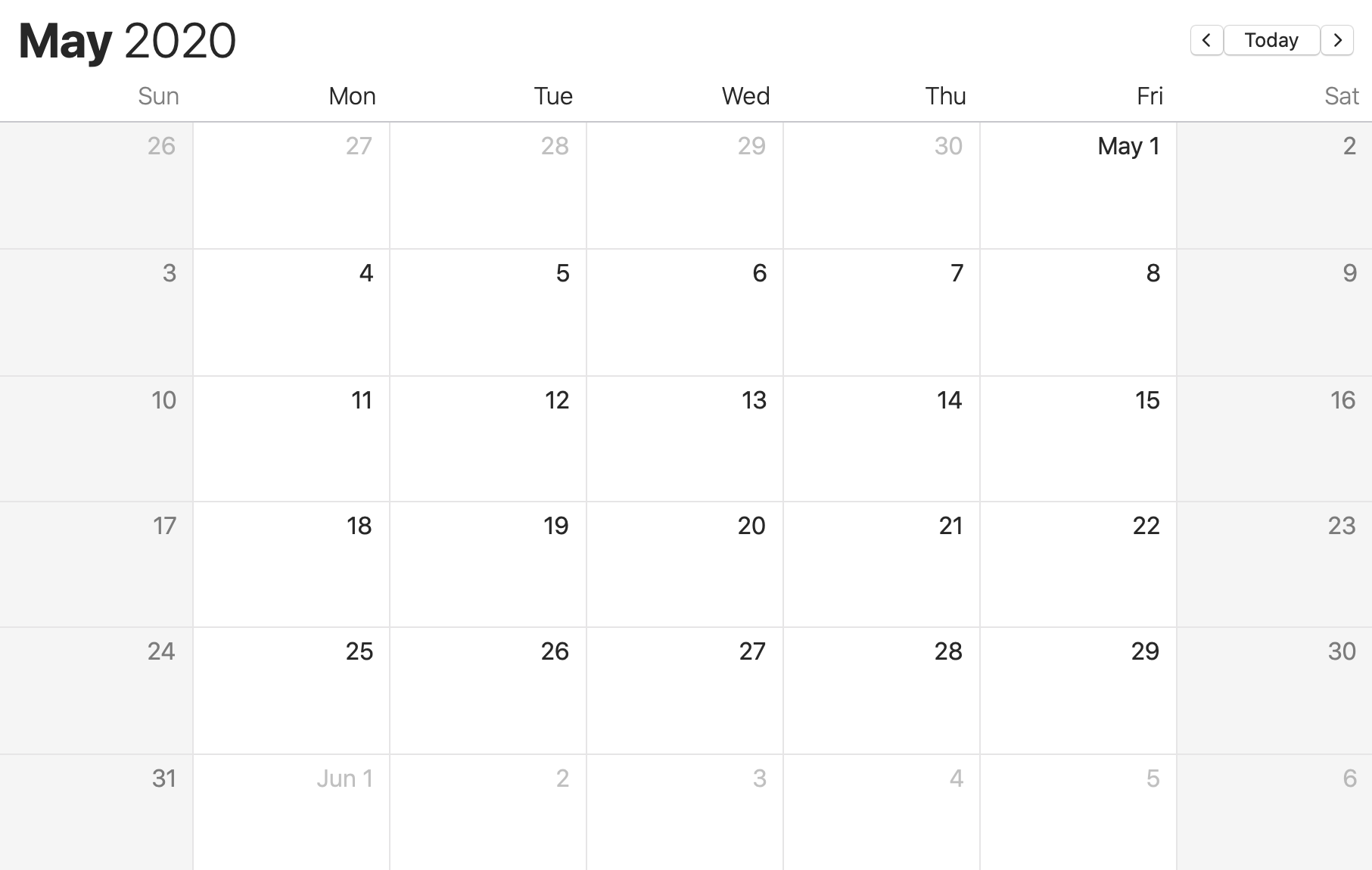 😅
😱
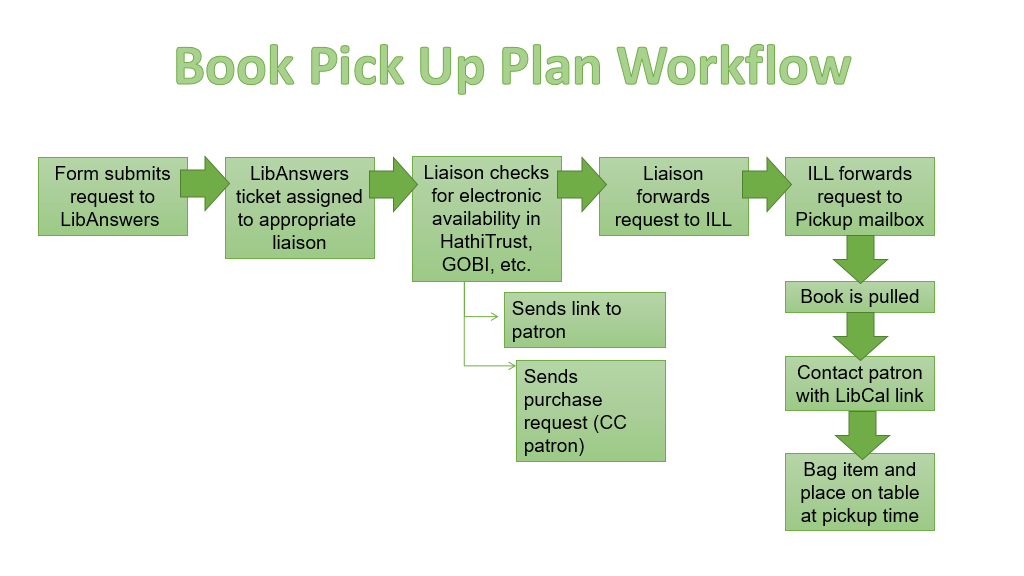 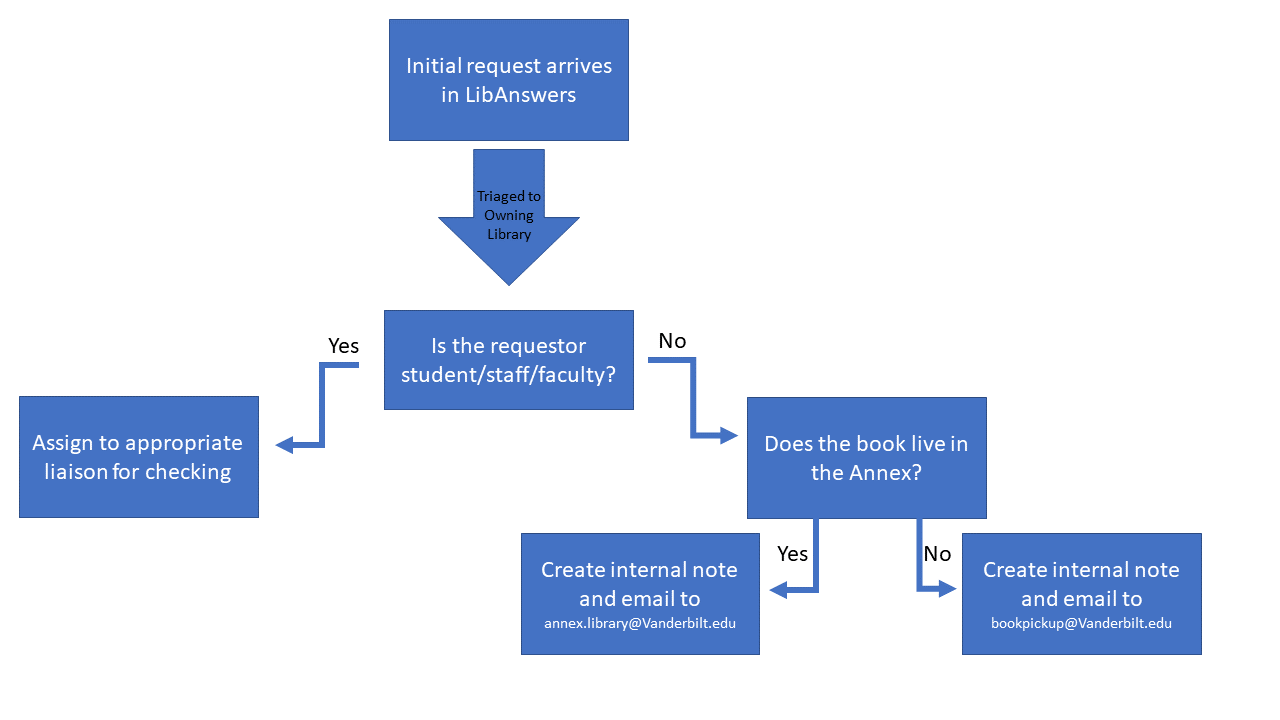 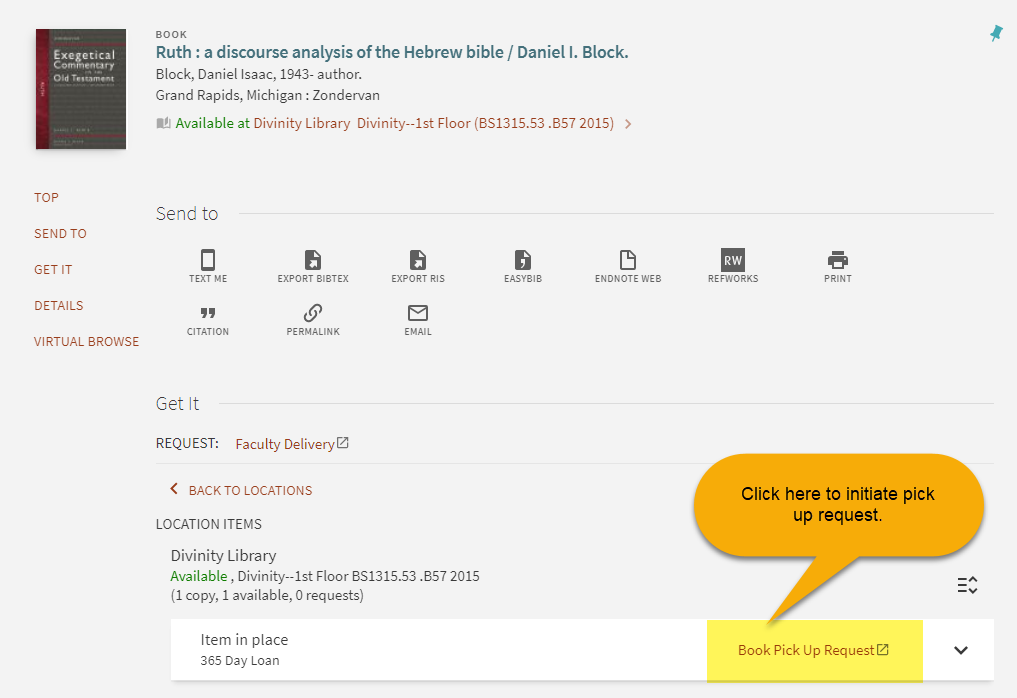 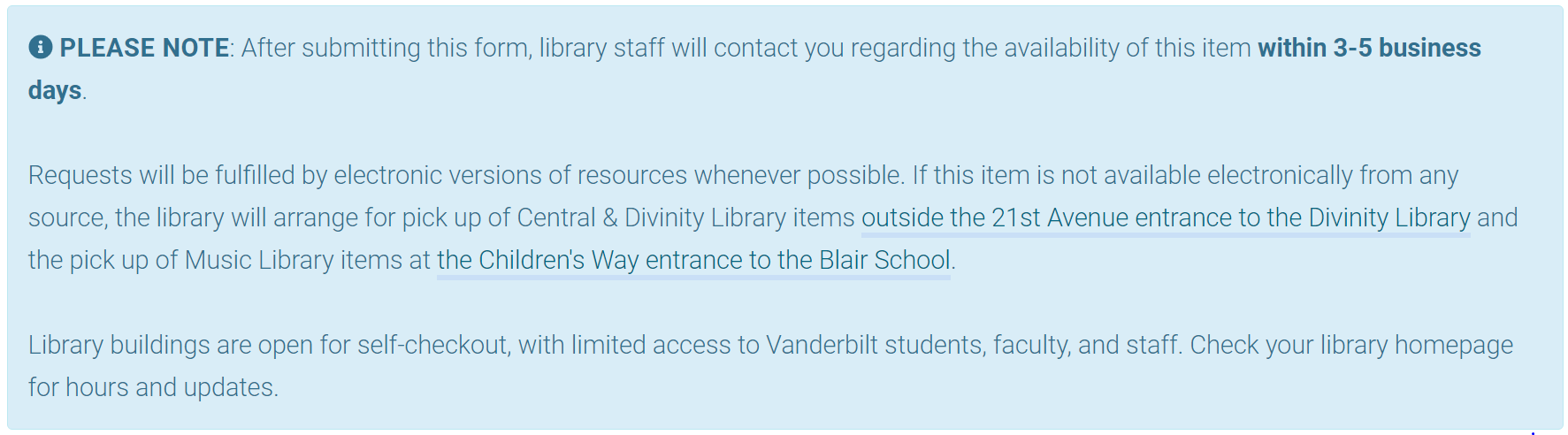 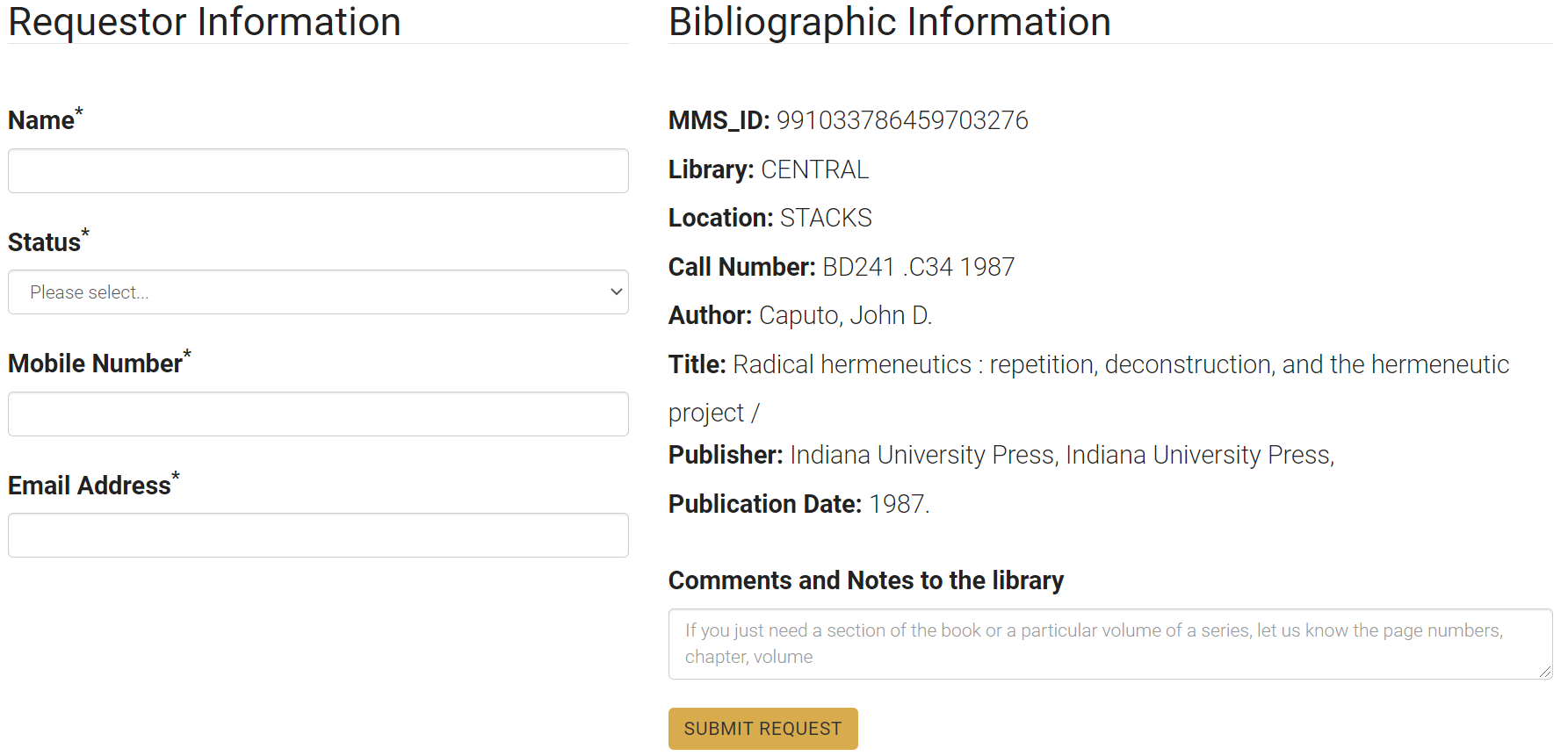 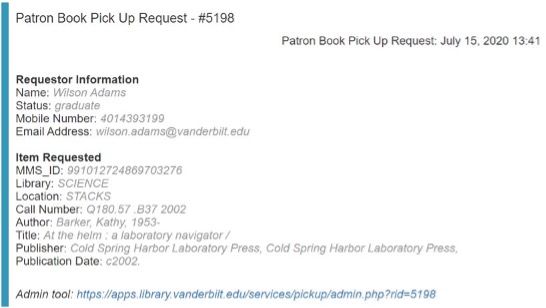 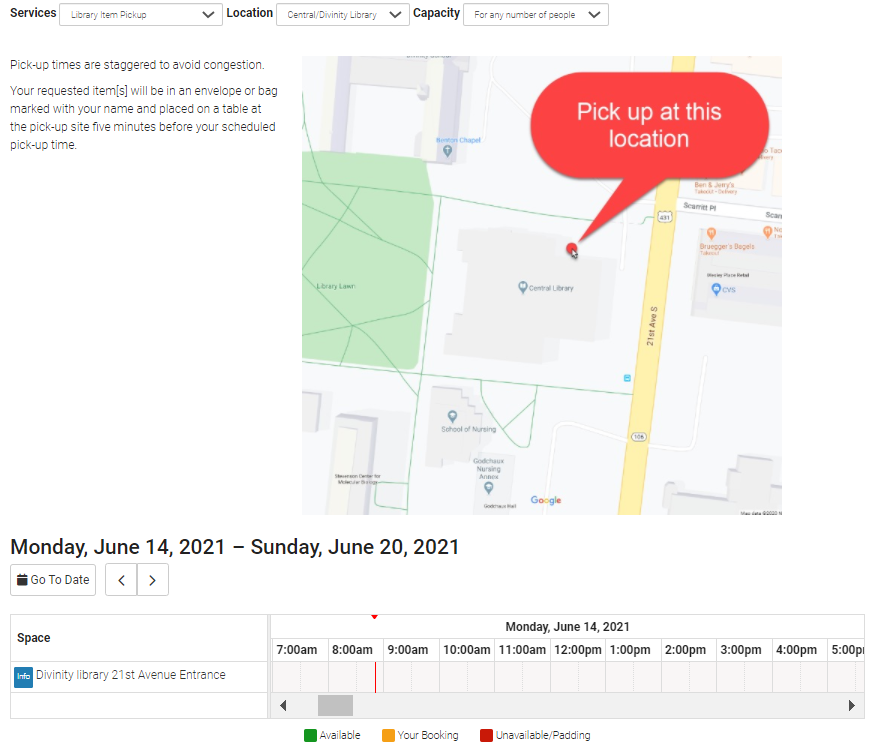 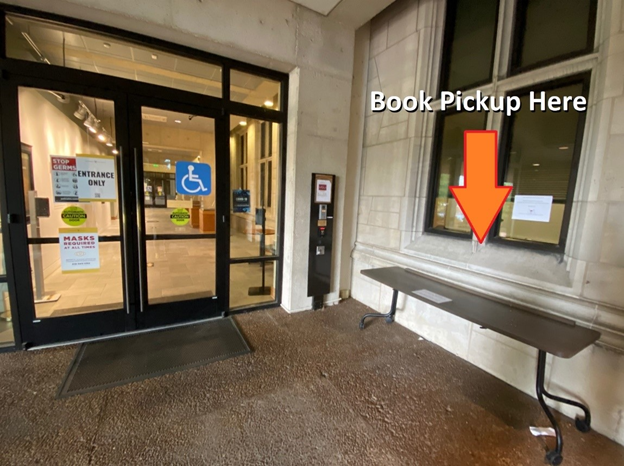 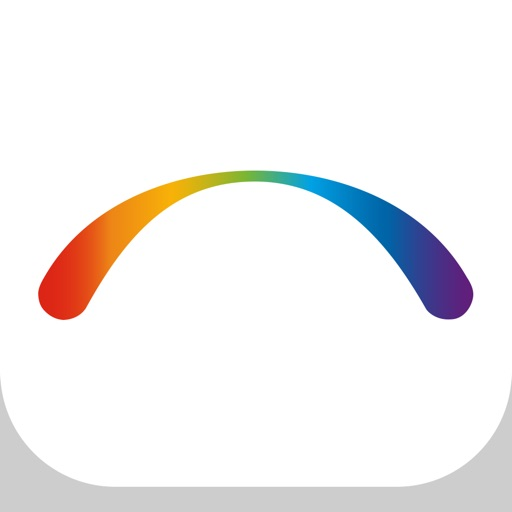 vs.
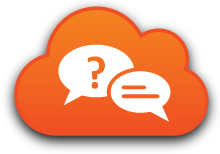 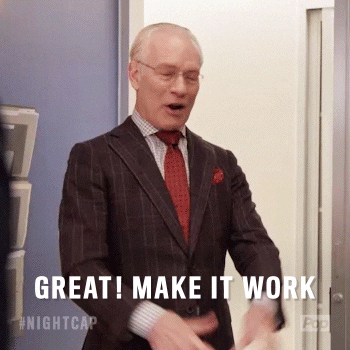 4321